Presentation Title
Author: John Doe
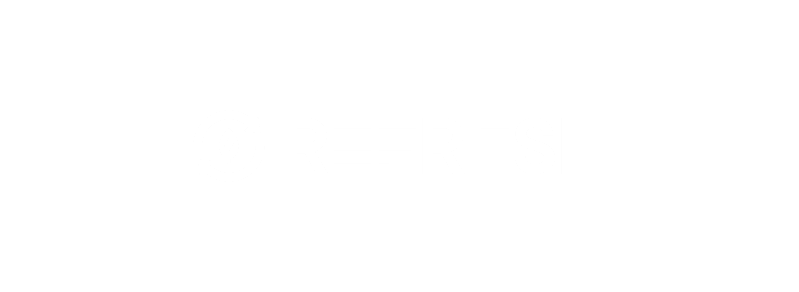 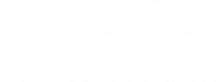 REFRESH Project – Research Excellence For REgion Sustainability and High-tech Industries, No. CZ.10.03.01/00/22_003/0000048 is co-financed by the European Union from the Operational Programme Just Transition.
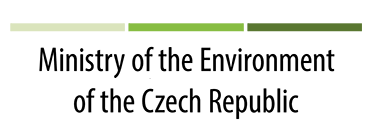 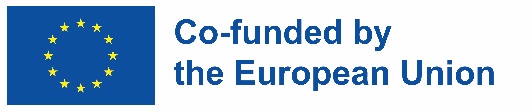 2